Klubbsekretærens oppgaver
v/distriktssekretær Ludvig Kåre Øyen
Ålesund 30/3– Elverum 27/4-2018
Mål for sekretæropplæring
Gi oversikt over
Klubbsekretærens oppgaver
Medlemsnettet  på www.rotary.no
RI sin database  www.rotary.org
Kom igang råd/tips
Demonstrasjon og øvelser
Sekretærenes viktigste oppgaver
Presidentens nærmeste medarbeider
Hold rede på frister for valg og innrapportering
God kontakt med medlemmene og støtte når det er behov.
Følge med oppmøtet og ta aksjon der  medlemmer har lange fravær
Sekretærenes viktigste oppgaver
Ajourhold av medlemsregisteret
Registrere nye medlemmer og ta bort de som slutter
Oppdatere medlemsdata når de endres(telefon, e-post, adresse, etc.)
Klubbmøter
Innkalling og referat
Ajourhold av kalender på hjemmeside
Registrere oppmøte (ikke krav lenger)
Styremøter og årsmøte
Saksliste
Innkalling og referat/protokoll
Sekretærenes viktigste oppgaver
Håndtere, distribuere og arkivere korrespondanse
Følge opp behov for eventuelle endringer i klubbens vedtekter.
Bidra til en god prosess for å vedta klubbens «mål og planer» for året
Holde et passende lager av effekter, nåler, brosjyrer etc.
Administrere klubbens arkiv
De to databasene Rotary bruker
Rotary medlemsnett ligger på www.rotary.no	
Administrasjon av klubbdata, medlemsdata, fremøte etc. gjøres på medlemsnett
Alle data som skal til Rotary International blir automatisk overført til www.rotary.org	
Overføring skjer en gang i døgnet og synkroniseres bare èn vei. 
Klubben og enkeltmedlemmer skal derfor kun forholde seg til medlemsnett i det daglige.
”Min Side” på www.rotary.no
Alle medlemmer har fått ”Min side” på rotary.no
Gjennom ”Min side” vil du avhengig av din rolle/funksjon få tilgang til ulike tjenester i Rotary
Er det noen som er kjent med eller bruker”Min side”?
Rotary Norge benytter Appsco (www.appsco.com) som leverandør av IT tjenester som bl.a. våre hjemmesider og ”Min side”
Pålogging ”Min side” kan gjøres via www.appsco.com(Første registrering på https://appsco.com/login/register )
Det enkleste er likevel å logge på via en link på en av Rotary sine hjemmesider
Rotary sine WEB-sider
Rotary International
https://www.rotary.org/en
Masser av Rotary-stoff og portal til ”My Rotary”, en plass med informasjon og rettledning til drift av klubben.
 På ”My Rotary” har alle Rotarymedlemmer en egen personlige side på Rotary” som krever innlogging.
Rotary Club Central ligger under My Rotary
Rotary Norge 
http://www.rotary.no/
Mye informasjon om Rotary i Norge
Distriktets Web-side
http://d2305.rotary.no/?pageid=132#.XGbVUej0mUk
Mye informasjon om Distrikt 2305
Klubbenes Web-side
Alle klubber har sin egen Web-side som administreres av klubbens Web editor
Forventes oppdatert ukentlig
Kalender for klubbens aktiviteter
Linker til ”Min side” og andre viktige Rotary-sider på web
Registrering og rapportering på medlemsnett
Klubbdata (adresse, møteinformasjon, klubbroller)Klubbroller skal være registrert per 31/12 for kommende Rotaryår
Medlemsdata (navn, fødselsdato, kontaktdata etc.)Viktig at kotaktdetaljer oppdateres fortløpende
Oppmøte , permisjoner og møtefrie uker
Registrere nye medlemmer og ta bort sluttedeVeldig viktig at medlemslister er ajour da de danner grunnlag for kontingent beregning fra RI. (RI henter tallene 1. juli og 1. januar)
”My Rotary” på www.rotary.org
My Rotary kan startes fra flere plasser som f.eks rotary.org, klubbens web-side, ”Min side” etc.
På My Rotary kan en sjekke at data er riktig overført fra medlemsnett (”Profile” & ”Account Settings”)
”My Rotary” på www.rotary.org
På My Rotary finner en ”Member Center” med blant annet mye informasjon om drift av klubbenFølg stien:”Member Center”>”Club and District administration”>”Manage My Club”
På My Rotary ligger ”Rotary Club Central” hvor presidenten skal legge inn og følge opp klubbens mål
RCC krever innlogging med passord
På RCC finnes rapporter/statistikker over klubbens drift
Sekretæren  støtter Presidenten som er ansvarlig for å legge inn klubbens mål i RCC
Håndboken
Oppslagsverk for klubbene, presidenter, sekretærer og kasserere
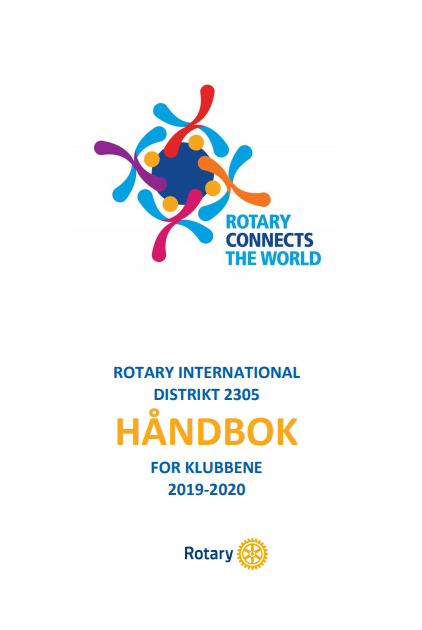 Inneholder mye nyttig informasjon for effektiv ledelse av organisasjonen med blant annet:
Beskrivelse av Rotary sine mål og planer
Oppsummering av sekretærens oppgaver
Årshjulet
Organisering
Prosjektarbeid
Kontaktinformasjon

Håndboka ligger på distriktets hjemmeside
Følg stien: KLUBBER/HÅNDBOK ……
Oppslagsverk for sekretærarbeidet
På distriktets hjemmeside finnes det, i tillegg til håndboken, informasjon om klubbledelsens arbeid og deriblant klubbsekretærens oppgaver.Følg stien: KLUBBER/FOR KLUBBLEDELSEN/FORKLUBBENS SEKRETÆR
Forkortelser i Rotary er ofte en utfordring på hjemmesiden til Rotary Norge finnes oversikt Link: http://www.rotary.no/no/forkortelser-ord-og-uttrykk#.XJTy8Cj0mUk
Kommunikasjonskomiteen i NORFO tilbyr ulike norske publikasjoner som klubbene eller medlemmer kan laste ned eller kjøpe og benytte i ulike sammenhenger:
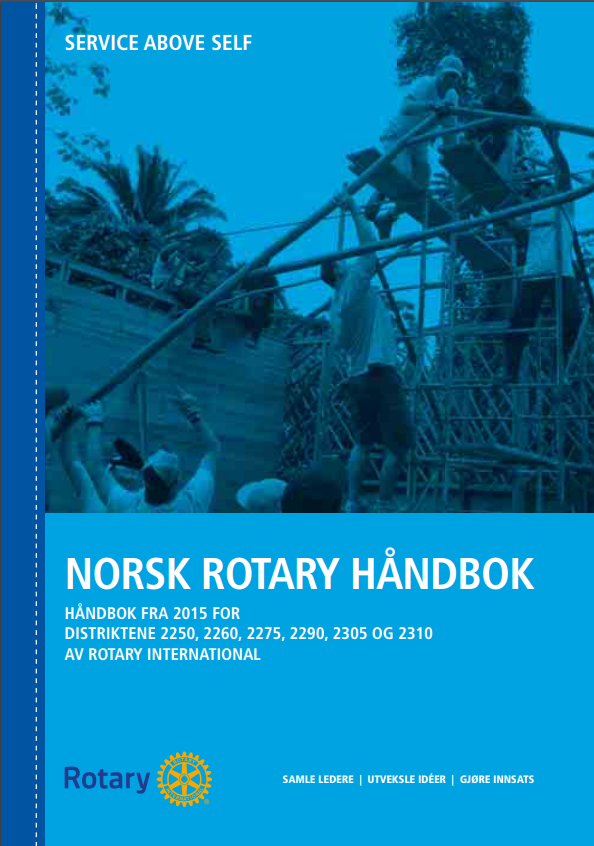 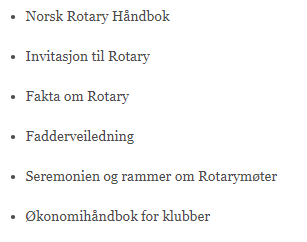 Kom igang
Start tidlig med å lære av din forgjenger
Logg inn på Min sideLag en konto hvis du ikke har en fra før. Log-In ID = e-post addresse.
Gjør deg kjent med ditt “dash board”
Gjør deg kjent med medlemsnett 
Øv på å manøvrere i menyene
Kontrollèr at klubbens og dine medlemsdata stemmer
Kontrollèr at klubbens styre og andre funksjoner er riktig registrert for inneværende og kommende Rotary år 
Bli familiær med bruk av fremmøteprotokollen
Kom igang
Gjør deg kjent med “My Rotary”
Logg inn på “My Rotary” og få et overblikk over innhold(lag en konto hvis du ikke har en. Log-In ID = e-post addresse) 
“Account Setting“og “Profile” blir oppdatert fra medlemsnett.  (Det kan ta 24 timer )
Bli kjent med  “Club Central” der klubbens mål og planer skal legges inn og følges opp. Det er sansynlig at presidenten trenger sekretærens assistanse til dette.
”My Rotary” på www.rotary.org
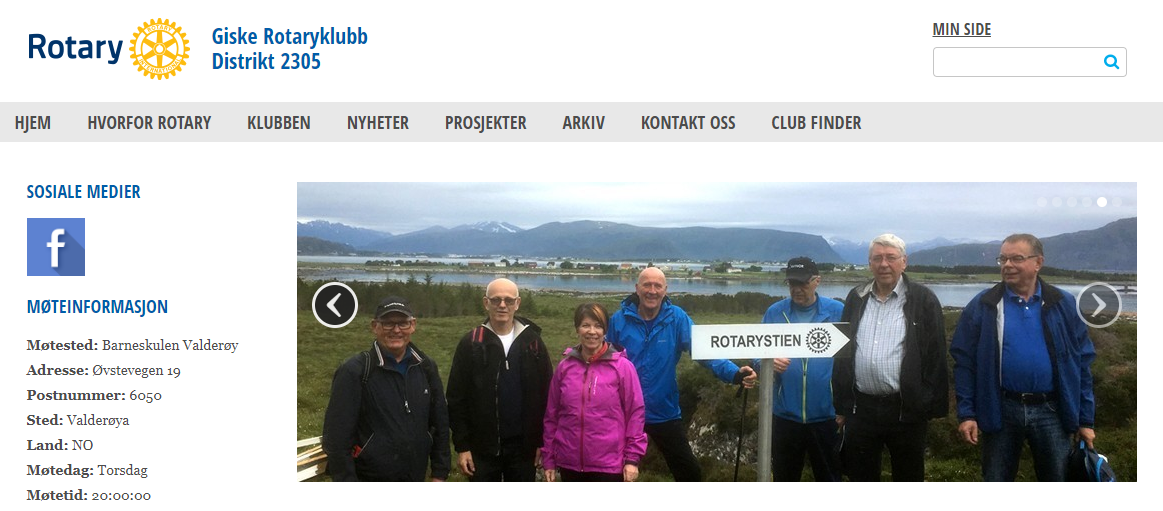 Start ” My Rotary” fra hjemmeside eller fra dash-board på ”Min Side”
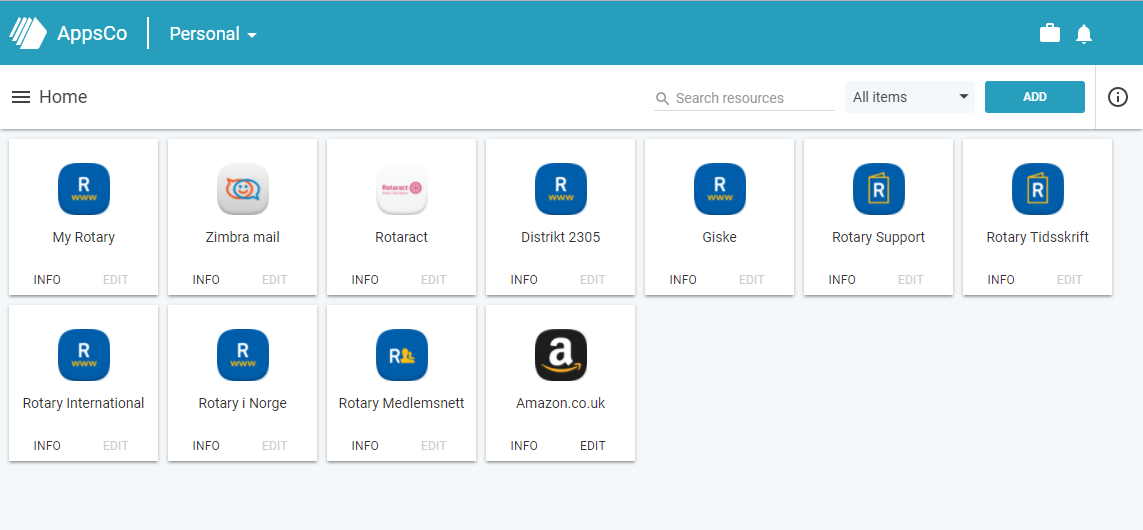 ”Sign In to My Rotary”
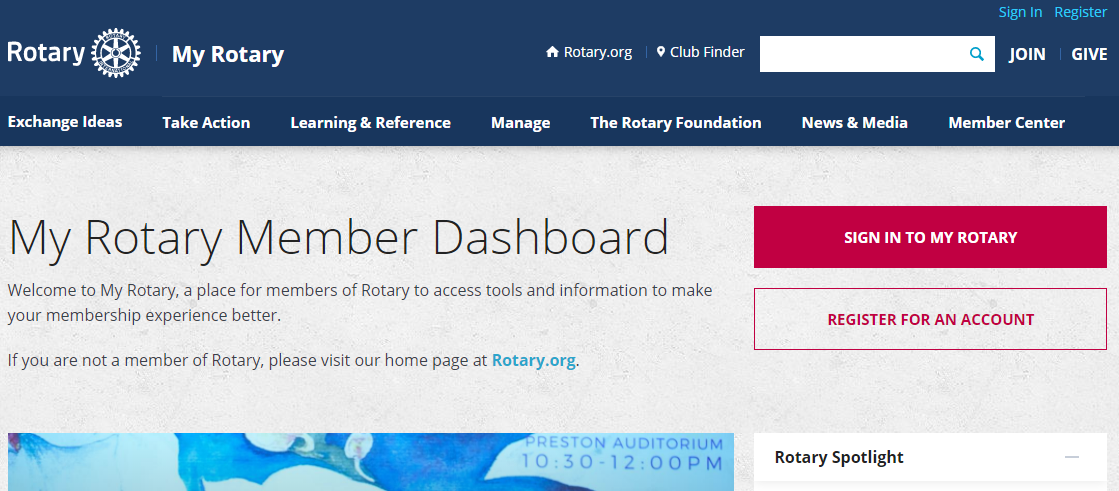 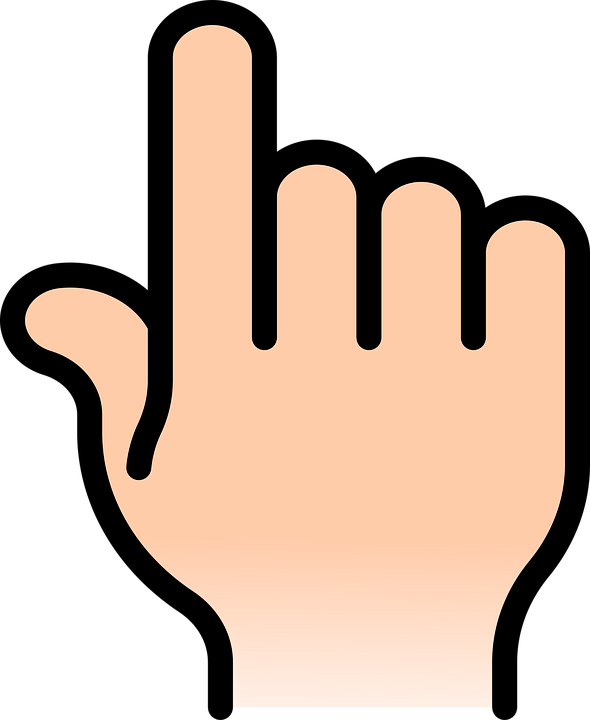 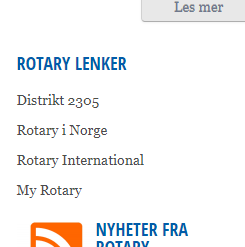 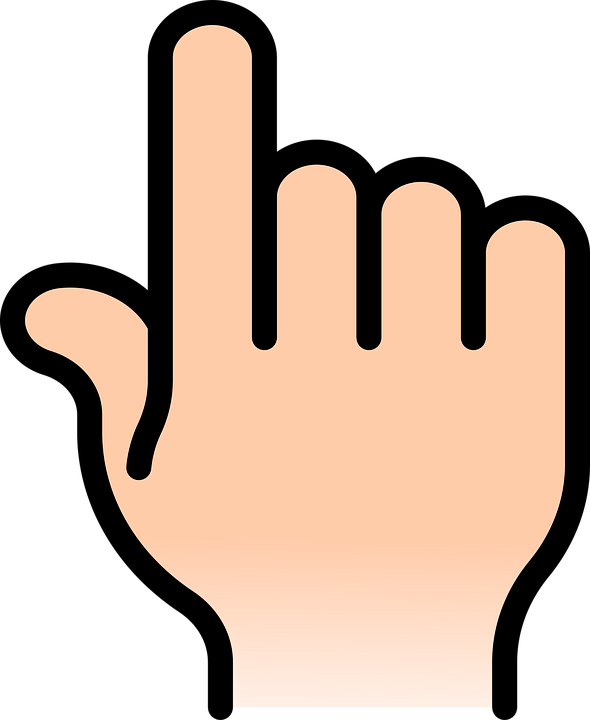 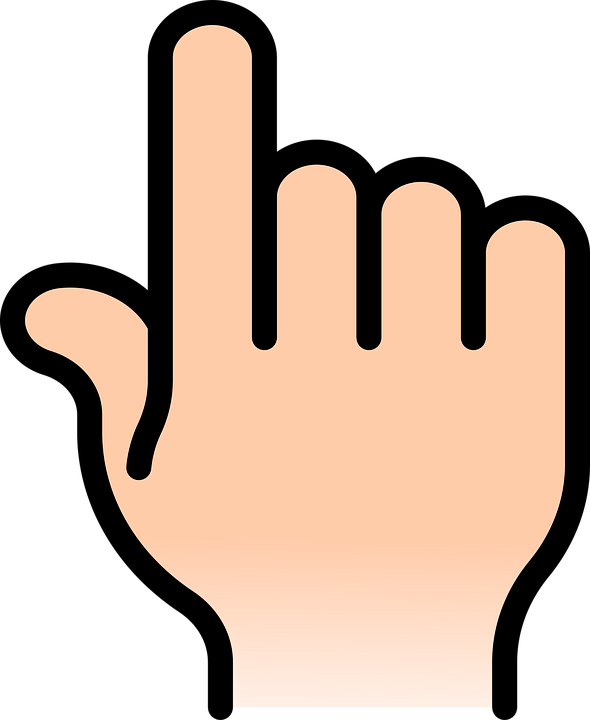 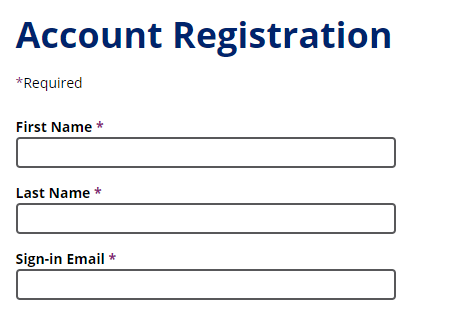 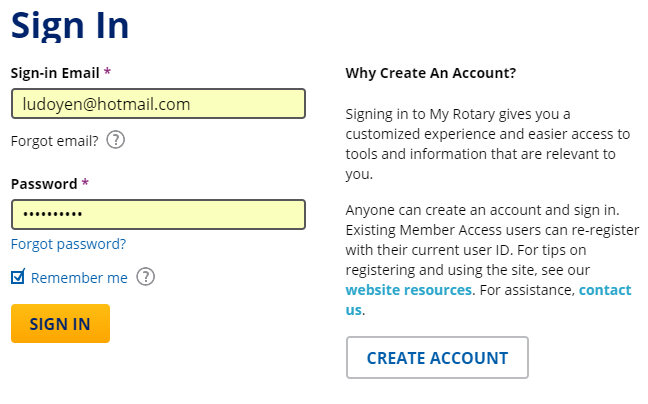 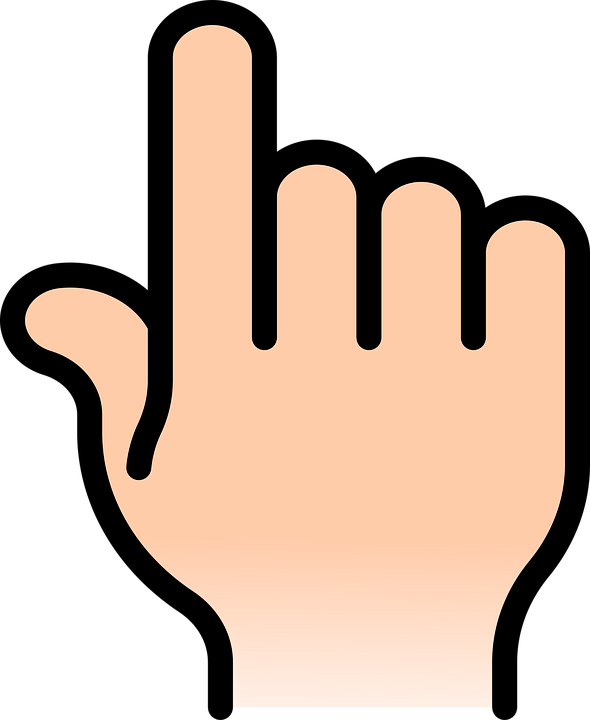 Første gang må man opprette en konto og få tilsendt passord på e-post. (kan ta 24 t). Bruk e-post adresse som er registrert på medlemsnett til ”Sign-in Email”.
”My Rotary” på www.rotary.org
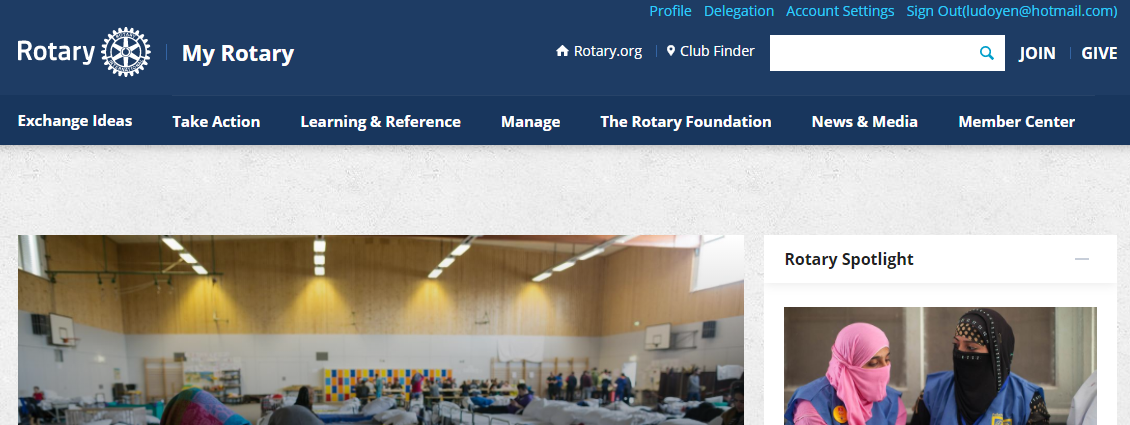 My Rotary har to funksjoner
Oppslagsverk og kunskapsbase som er offentlig
Egen seksjon for Rotary medlemmer som er passordbeskyttet. 
Her skal klubbens mål og planer registreres i Club Central
Du får tilgang til denne delen i henhold til den rolle du er registrert med på medlemsnett

Gå igjennom menyene i My Rotary og få et overblikk over  hva du finner her
Sjekk ”Profile” og ”Account Settings”
 Sjekk at medlemsliste på My Rotary er i overensstemmelse med medlemsnett
Club Central – Klubbens mål og planer
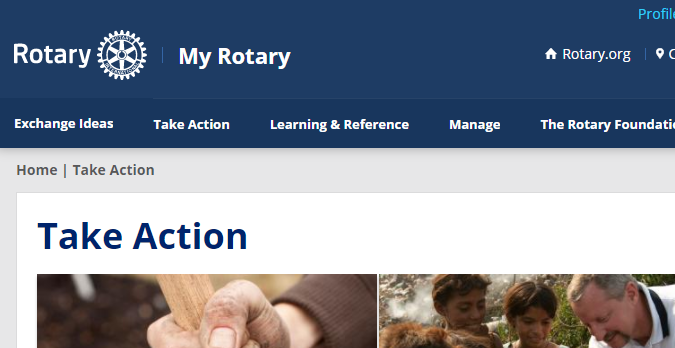 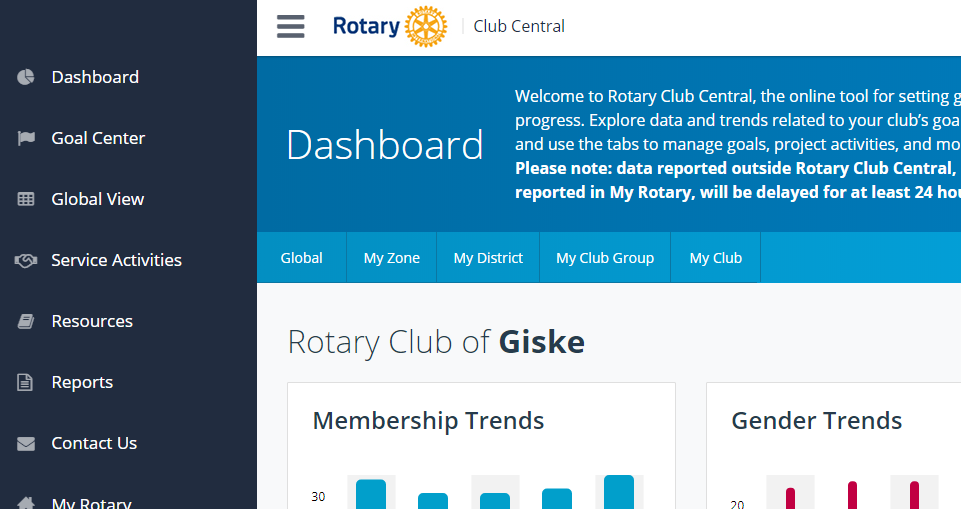 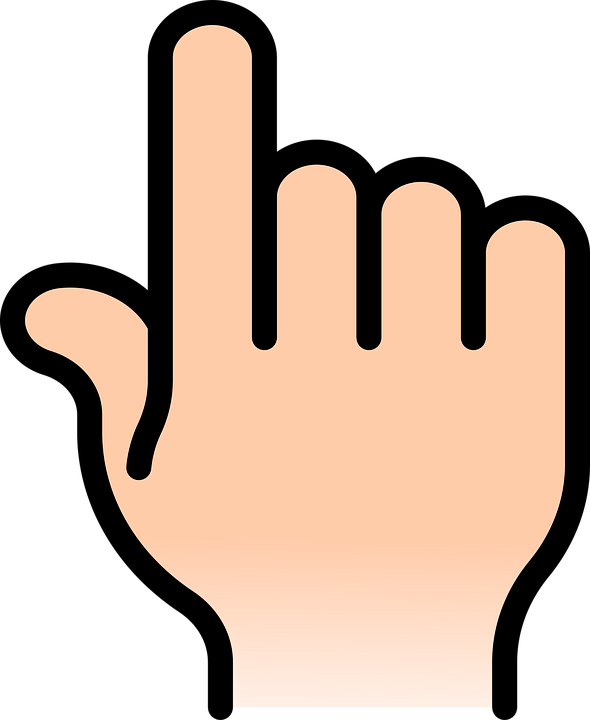 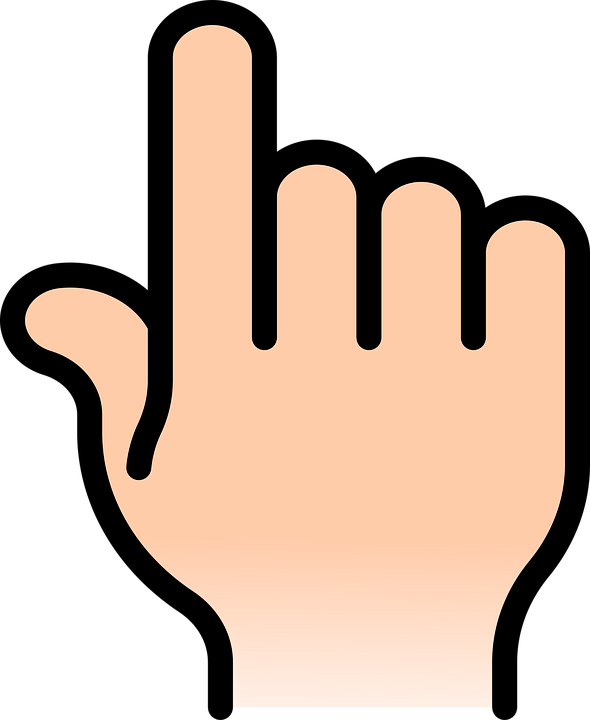 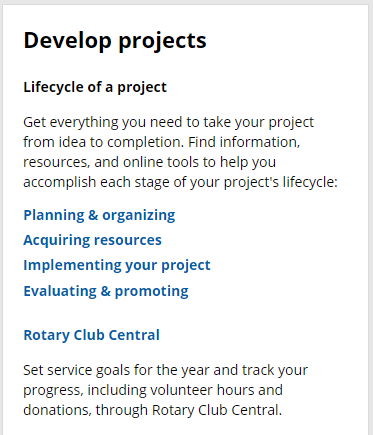 Club Central finnes under ”Take Action” fanen
Klubbens mål og planer legges inn i ”Goal Center”. Frist er  1. mai 
I Club Central ligger 3 års historikk
OBS! Pass på å velge riktig år
Flere seksjoner som hver enkelt skal editeres og lagres
Gjør deg kjent med  innholdet i Club Central og hvilke data som skal legges inn
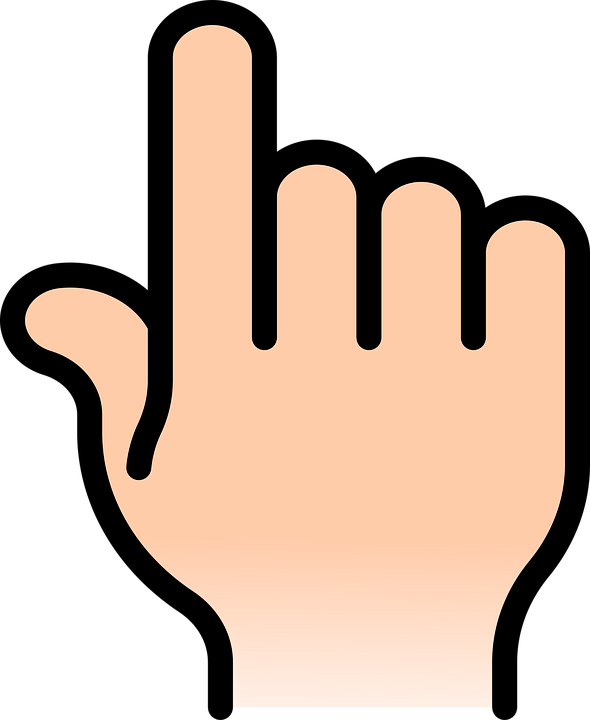 Forslag til øvelser
Se på klubbens profil
Endre mailadresse på deg selv
Legg til medlem
Slette et medlem
Legge til nytt styremedlem
Opprette en komite
Forslag til øvelser
Liste over alle medlemmer i klubben din
Hvor mange er dere?
Har alle registrert mailadresse?
Lage adresseliste for massemail til alle i klubben

mye nyttig å finne på supportsiden: http://support.rotary.no/
Takk for oppmerksomheten